NAČIN KORIŠTENJA USLUGE
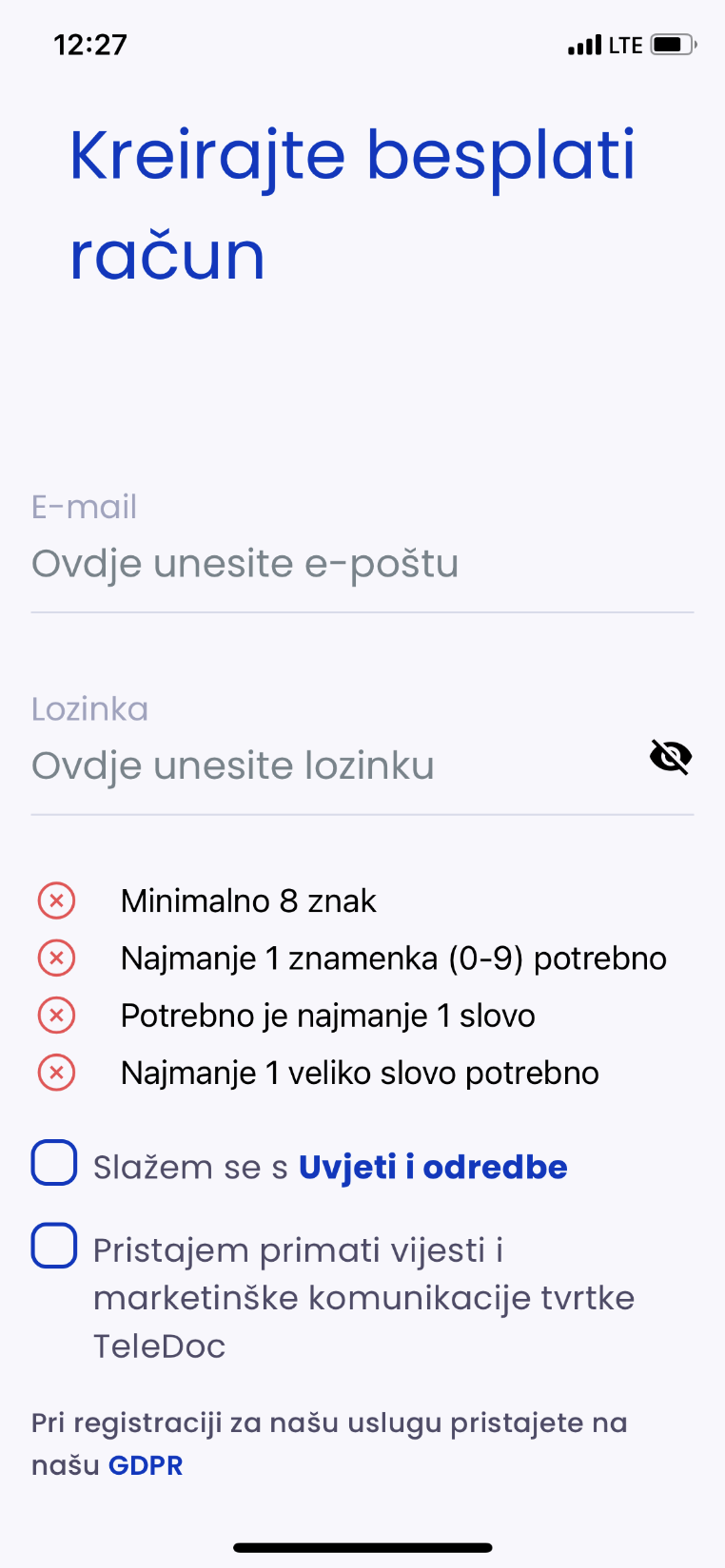 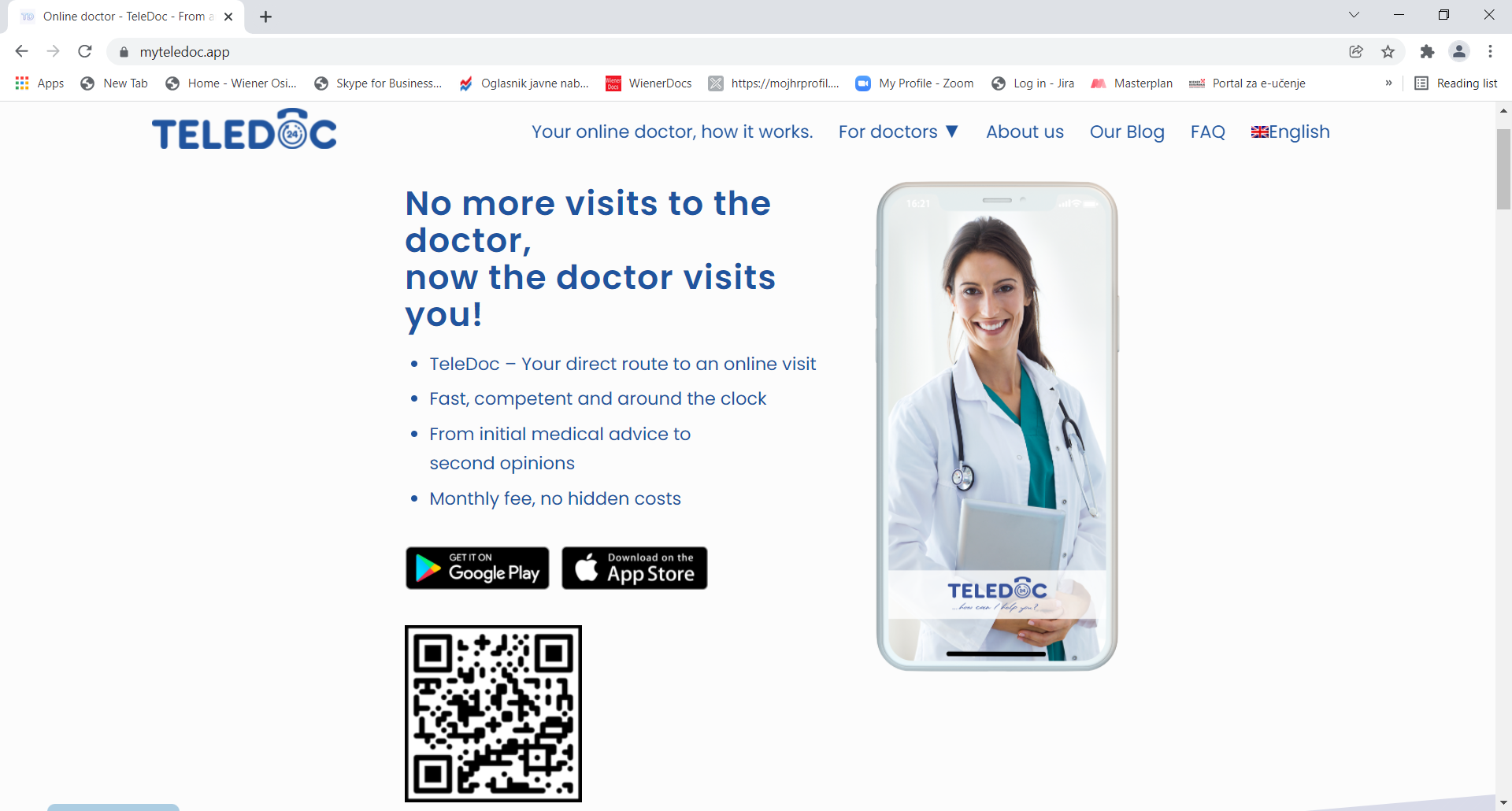 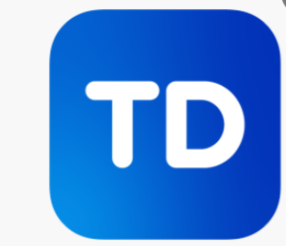 NAČIN KORIŠTENJA USLUGE
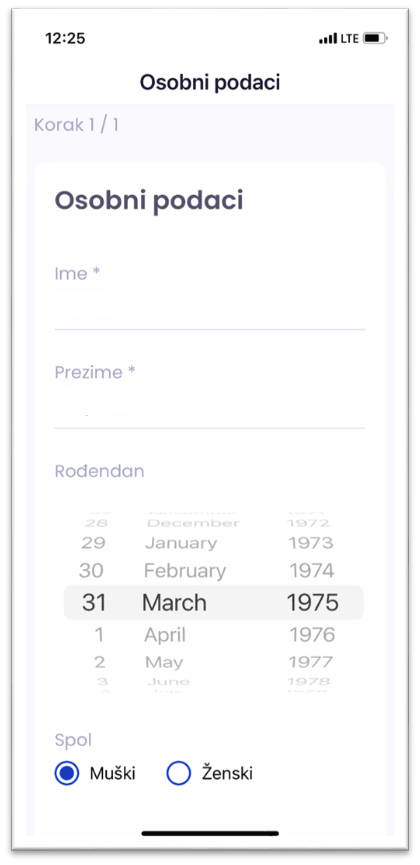 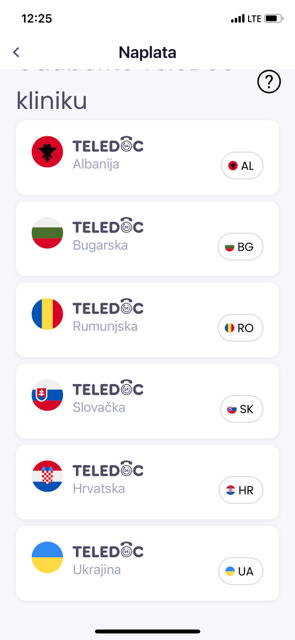 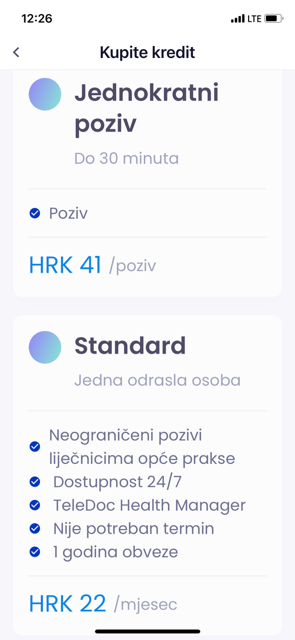 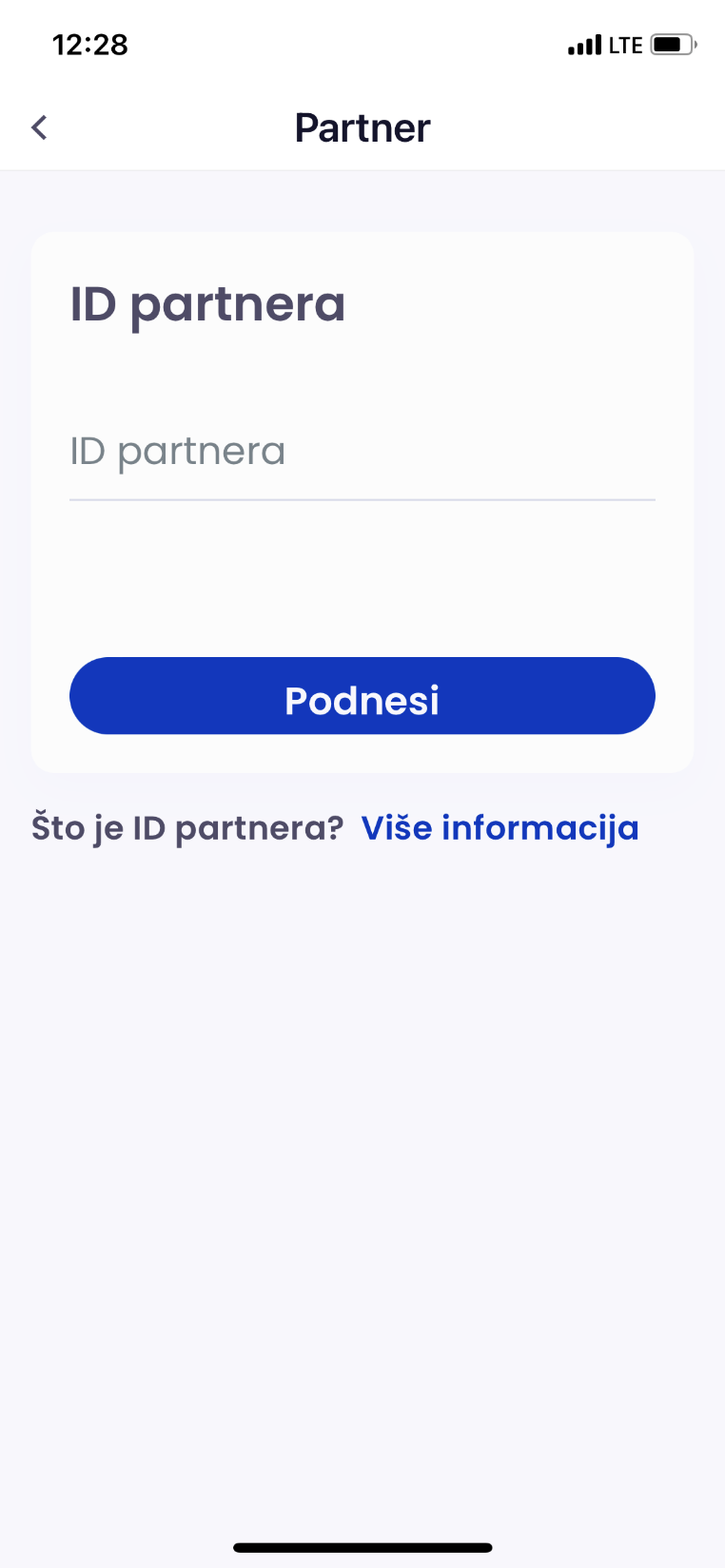 BROJ POLICE